Benefits Orientation
Life Insurance
Accidental Death & Dismemberment Coverage
[Speaker Notes: Approximate run time = 4 minutes]
Life InsuranceAccidental Death & Dismemberment Coverage
2
©2020 Trinity Health
[Speaker Notes: In this episode we’ll take a look at your options for life insurance and accidental death and dismemberment coverage, also known A-D-and-D coverage.





10 seconds]
Basic life insurance and AD&D at no cost to you
Benefits-eligible colleagues receive employer-paid basic life insurance and Accidental Death & Dismemberment (AD&D) coverage at one times annual base salary
Automatic enrollment 
The Hartford is Trinity Health’s life insurance provider
3
©2020 Trinity Health
[Speaker Notes: As a Trinity Health benefits-eligible colleague, you receive employer-paid basic life insurance and A-D-and-D coverage at one times your annual base salary. 

You do not need to enroll in this coverage. You will be automatically enrolled, although you may want to add a beneficiary during the time of enrollment.

The Hartford is the insurer of the policy that provides benefits under the Trinity Health life and A-D-and-D plans.



20 seconds]
Supplemental life insurance and voluntary AD&D is coverage you pay for
Premium contributions are deducted from your paycheck on an after-tax basis
AD&D coverage pays out if you die or get seriously injured in an accident
Available increments: one to eight times your annual base salary, rounded to nearest $1,000
Maximum amount of supplemental life insurance you can purchase cannot be more than eight times your annual earnings or $1.5 million
4
©2020 Trinity Health
[Speaker Notes: You have also the option to purchase supplemental life insurance and voluntary A-D-and-D coverage for yourself.


Accidental death and dismemberment coverage pays a benefit if you die or get seriously injured in an accident, such as a car crash.

Supplemental life insurance and voluntary A-D-and-D coverage is available in increments of one to eight times your annual earnings. 

The maximum amount of supplemental coverage you can purchase cannot be more than eight times your annual earnings or one-point-five million dollars.


40 seconds]
You can also purchase supplemental life insurance for your spouse/eligible adult and child(ren)
Spouse/Eligible Adult
Child(ren)
Available increments:
$10,000
$20,000
$50,000
$80,000
Available increments:
$5,000
$10,000
$20,000

Note:  All eligible children are covered for a single premium amount.
5
©2020 Trinity Health
[Speaker Notes: You can also purchase supplemental life insurance for your spouse or eligible adult and children. 

Coverage for your spouse or eligible adult is available in increments of 10 thousand, 20 thousand, 50 thousand and 80 thousand dollars.

You can elect coverage for your children in increments of five thousand, 10 thousand and 20 thousand dollars. 

It’s important to know that if you elect supplemental life insurance for your children, it covers all of your eligible children for a single premium amount.  You do not elect separate child supplemental life insurance for each of your children.


42 seconds]
Enrolling in supplemental coverage
Elect supplemental life and/or voluntary AD&D when you 
enroll in benefits as a newly benefits-eligible colleague
experience certain life status change events or
during annual open enrollment
May elect coverage for dependents without electing coverage for yourself
If you and spouse/eligible adult both work for Trinity Health, certain limitations apply. See new hire packet for details.
Personal Health Application may be required in certain cases
6
©2020 Trinity Health
[Speaker Notes: You may elect supplemental life and/or voluntary A-D-and-D when you enroll in benefits as a newly benefits-eligible colleague, when you experience certain life status change events or during annual open enrollment.

 You may elect supplemental life coverage for your dependents without electing coverage for yourself.

Note that if you and your spouse or eligible adult both work for Trinity Health, and you want to elect supplemental insurance, there are some limitations. Please review your new hire packet for important information.

In certain cases a Personal Health Application, also known as an Evidence of Insurability, must be submitted and approved before coverage becomes effective for you or your spouse or eligible adult. 


35 seconds]
Costs for supplemental coverage
Premium deducted from paycheck on an after-tax basis 
Costs for coverage are based on applicant age as of Jan. 1 of the current plan year
Costs will be available when you enroll online 
More detailed information is available in HR4U portal
https://hr4u.trinity-health.org
7
©2020 Trinity Health
[Speaker Notes: Other important things you should know about supplemental coverage include the fact that…

Premium contributions are deducted from your paycheck on an after-tax basis.

Costs for coverage are based on the applicant’s age as of January 1st of the current plan year. Costs will be updated if your birthday moves you into a new age range rate.  These costs will be available when you enroll online.

More detailed information about supplemental life insurance and A-D-and-D coverage is available in the H-R-4-U colleague portal. 


32 seconds]
Will preparation services available at no charge
Colleagues who enroll in supplemental coverage have access to will preparation services at no charge
Access The Hartford’s EstateGuidance® Will Services online at www.estateguidance.com/wills and enter the Trinity Health Web ID “WILLHLF” in the Promotional Code box
More detailed information available in HR4U portal at https://hr4u.trinity-health.org
8
©2020 Trinity Health
[Speaker Notes: If you enroll in supplemental coverage you have access to will preparation services through The Hartford at no charge. 

To get started, access The Hartford’s EstateGuidance Will Services online and enter the Trinity Health web I-D.

For more detailed information about will preparation services visit the H-R-4-U colleague portal. 


20 seconds]
Check out all the episodes in the video series
Live Your Whole Life
Medical and pharmacy
Health Savings Account
Essential Assist with Health Reimbursement Account
Flexible spending accounts
Dental and vision
Life Insurance/AD&D
Time Away from Work
Voluntary benefits
Retirement program
Well-being / Employee assistance program
Other benefits
Eligibility and enrollment
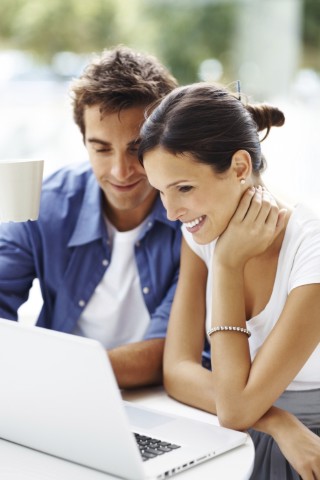 9
©2020 Trinity Health
[Speaker Notes: Now that you’ve reviewed your life insurance options, we encourage you to explore all the episodes in the video series so you can make an informed decision about the benefits that are right for you and your family. 




10 seconds]
Important Information
The information provided in this summary is designed to assist you with understanding your options under Trinity Health’s welfare benefit plans and programs. It is only an overview and is not intended to be a comprehensive description of the benefit plans and programs available to you. It does not constitute a contract and is not meant to interpret, extend or change any plan or program provisions in any way. The summary plan descriptions and official plan and program documents describe the plans and programs in more detail and you should refer to these documents for answers to your specific questions regarding the plans and programs, including what services are covered by a plan. If there is a discrepancy between printed materials, the official plan and program documents will prevail. Trinity Health retains the right to make changes to or terminate its benefit plans and programs at any time, including making changes to comply with and exercise its options under the Affordable Care Act and other applicable laws.
To view the summary plan descriptions and certificates of coverage, visit the HR4U colleague portal at https://hr4u.trinity-health.org. For any plan or program in which you participate, you also have the right to request a full printed copy of the summary plan description or certificate of coverage and other official plan or program documents from the colleague’s employer or Trinity Health Total Rewards Benefits & Well- Being, 20555 Victor Parkway, Livonia, MI 48152. There will be no charge for the printed copies.
All Trinity Health group health plans provide care coordination, care management, utilization review and referral services to help manage the healthcare provided to covered members. By enrolling in a Trinity Health group health plan you understand that the plan will provide services to manage each covered member’s care. These services may be provided through independent third-party administrators, a clinically integrated network of hospitals, physicians and other health care providers and professionals and other healthcare providers. Your participation in a Trinity Health group health plan means that the persons contracted to provide these services will have access to your personal health information, including health information you disclose through wellness programs and well-being activities. Trinity Health facilities and healthcare providers and professionals affiliated with Trinity Health facilities participate in certain clinically integrated networks. You may be contacted about your health care by a clinically integrated network, including by individuals at a Trinity Health facility or provider who are performing services for the clinically integrated network or directly for the group health plan. Information about your medical treatment at any facility and from any healthcare provider or professional may be accessed and used by individuals who work at a Trinity Health facility or provider (including your employer) participating in a clinically integrated network or the group health plan not only for treatment but also to manage and coordinate your healthcare. Any access to, use or disclosure of protected health information will comply with the privacy and security regulations under the Health Insurance Portability and Accountability Act and any applicable state privacy and security laws.
10
©2019 Trinity Health
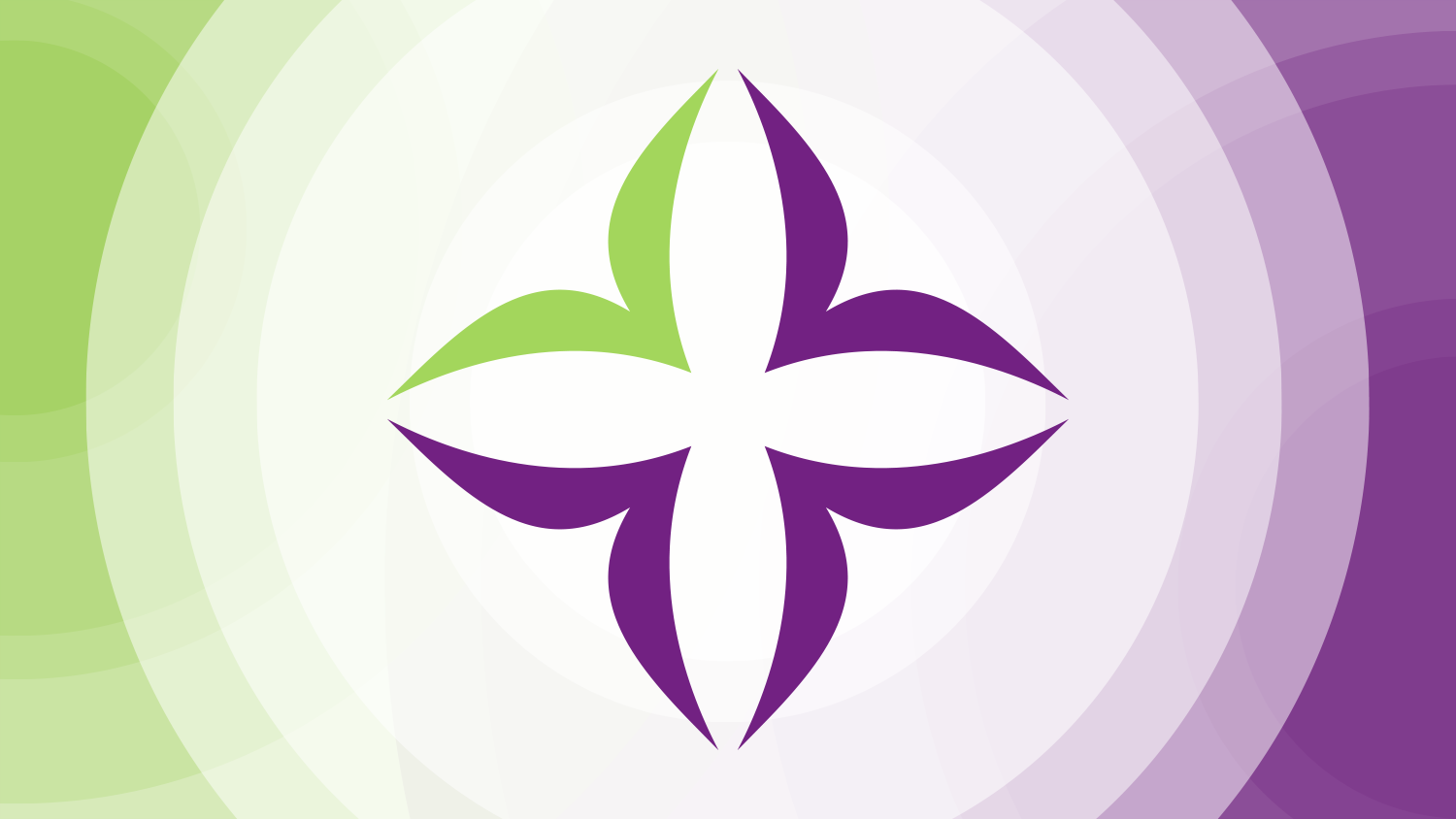